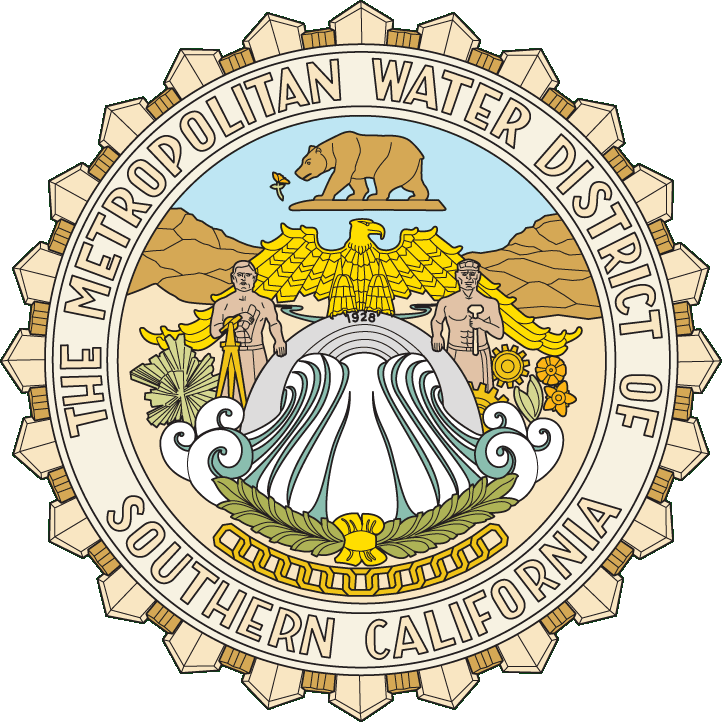 Metropolitan’s Storage Management Approach
Southern California Water Dialogue
October 26, 2011
Metropolitan Storage Serves a Number of  Purposes
Dry-Year Storage – regional drought protection
Operational Storage – seasonal regulation of imported supplies
Emergency Storage – helps protect the region from catastrophic events
Storage Capacity has Increased Dramatically since the 1996 IRP
Original IRP focused on developing new storage 
New projects/agreements have been developed
Diamond Valley Lake: > 800 TAF
Conjunctive Use Agreements: > 200 TAF
SWP Groundwater Storage: > 1.0 MAF
Lake Mead Banking: 1.5 MAF
DWCV Advance Delivery Account: 800 TAF
DWR Contractual Storage: Can be > 400 TAF
Metropolitan’s Storage Capacity
[Speaker Notes: 1980 – Lake Matthews and Skinner
1990 – Desert and Coachella
1995 – North Las Posas and Semitropic, Castaic and Perris under Monterey Agreement
1998 -  Arvin Edison
2000 – DVL
2003 – Kern-Delta and Prop 13 conjunctive use programs
2006 – Mojave Demo and Additional Prop 13 conjunctive use programs
2007 – Lake Mead Demo
2008 – Established Lake Mead storage (1.5 MAF Capacity 400AF max draw)]
Metropolitan Storage Is Used To Manage Variability In Imported Supplies
Historical SWP DeliveriesTable A, Article 21, and Carryover
Range : 0.38 to 1.68 MAF
Historical Colorado River Aqueduct Deliveries
Range : 0.54 to 1.26 MAF
Historical Local PrecipitationLos Angeles Civic Center 1960-2010
Range : 4.6 to 34.0 inches
Location of Storage Programs Also Matters
Central Valley/SWP Storage
San Luis Carryover
Semitropic Arvin-Edison
Kern Delta
Mojave
CRA StorageDWCV Advance Delivery Lake Mead  ICS
Local StorageDiamond Valley Lake MathewsLake SkinnerConjunctive Use GroundwaterDWR State Project Reservoirs
[Speaker Notes: Metropolitan has a number of storage programs inside & outside of the region.  Partnerships have been developed with Central Valley agencies to store water.  Several have been developed in recent years, and we have added additional programs this past year.]
Feb 2008: 
Board approves Water Supply Allocation Plan
Apr 2011:
WSAP Level 2 removed
Jun 2007: 
Board authorized advertising & outreach campaign funds
Drought Management Actions
Apr 2007: 
Cut Replenishment Programs
Apr 2010: 
Board approves WSAP Level 2
Jan 2008: 
Interruption of IAWP by 30%
Withdraws from storage programs
Apr 2009: 
Board approves WSAP Level 2
Jul 2007:
Water Supply Allocation  Plan Development Initiated
Apr 2008:
Commencement of  Five-Year Supply Plan Actions
2007
2008
2009
2010
2011
Jan
Jan
Jan
Jan
Jan
[Speaker Notes: This slide shows MWD actions only]
Use of Storage Reduced the Impact of Supply Shortages
Summary of Metropolitan’s Storage Management Approach
Coordinated operation of storage with imported and local supplies provides
Regional drought protection
Seasonal regulation of imported supplies
Emergency storage helps protect the region from catastrophic events
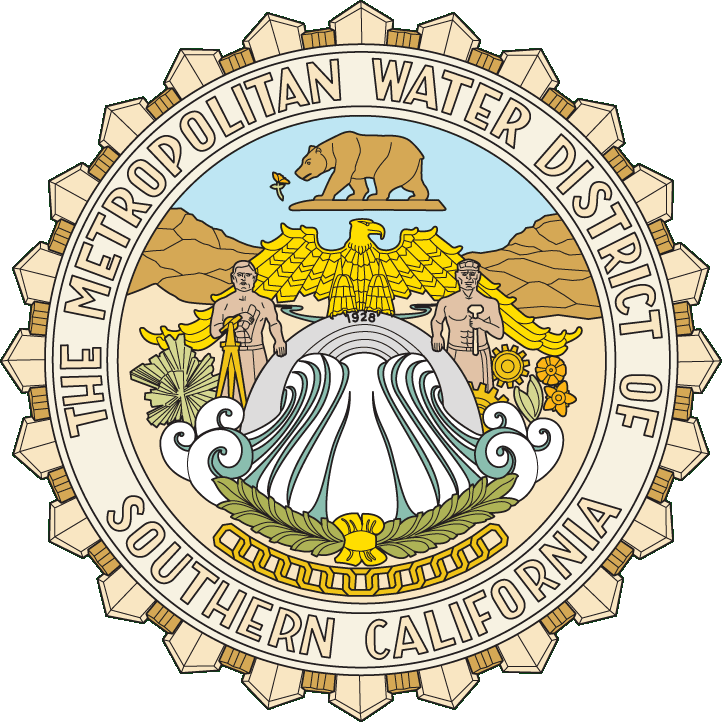 Forecast of MWD Table-A Supplies2009 DWR Reliability Report
Range : 0.11 to 1.38 MAF
Diamond Valley LakeStorage Levels
DVL:  94% of 810 TAF Maximum Storage
[Speaker Notes: Data as of 9/28/11

Puts:
~420 TAF June 2009 (342 TAF level)

~125 TAF Jan-Sept 2011]